AREASANA ®  “SNOW FOR YOUR HEALTH”
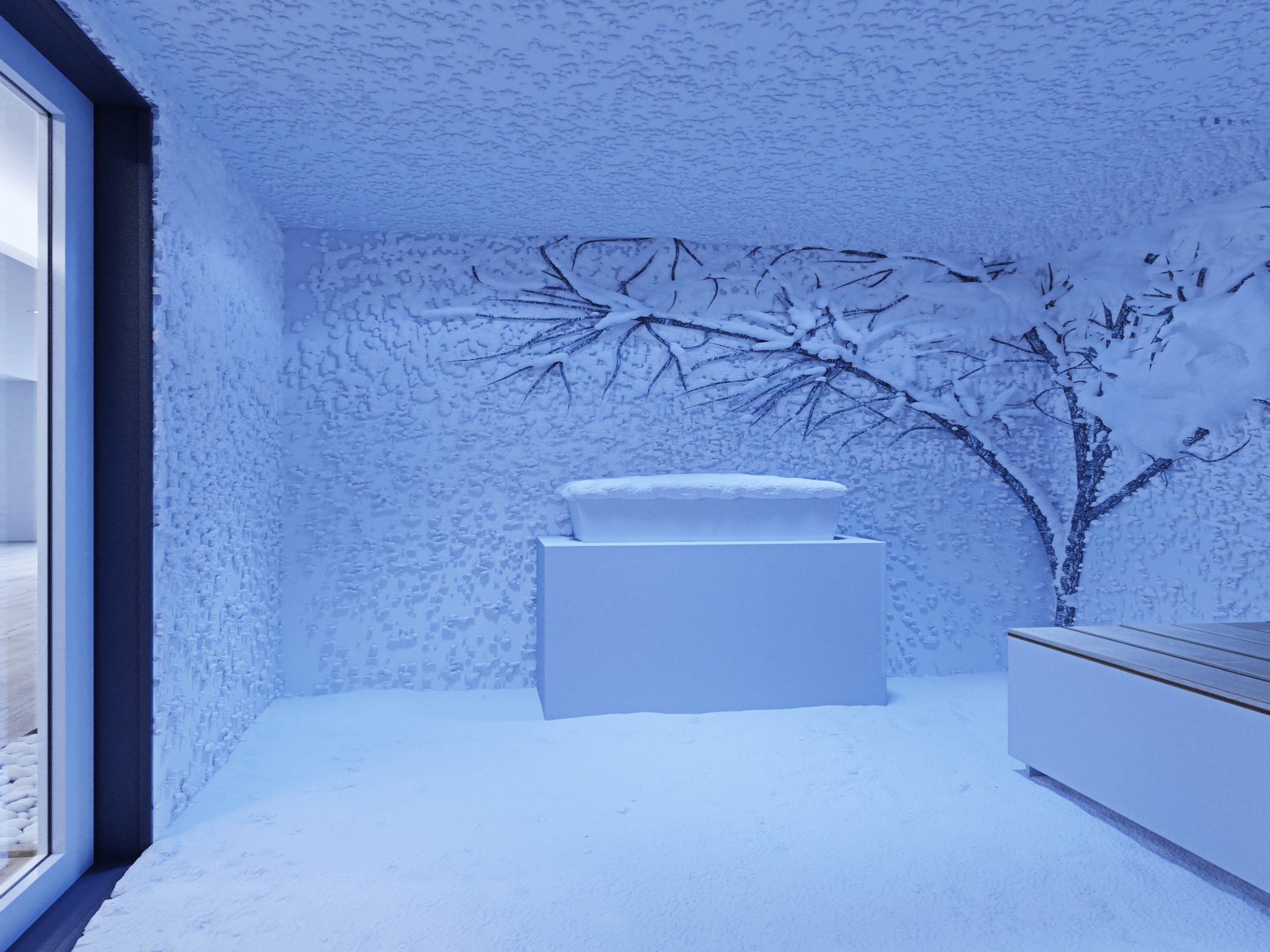 Snow rooms 
Brought to you by
DATTATREYA INC.
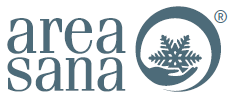 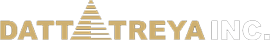 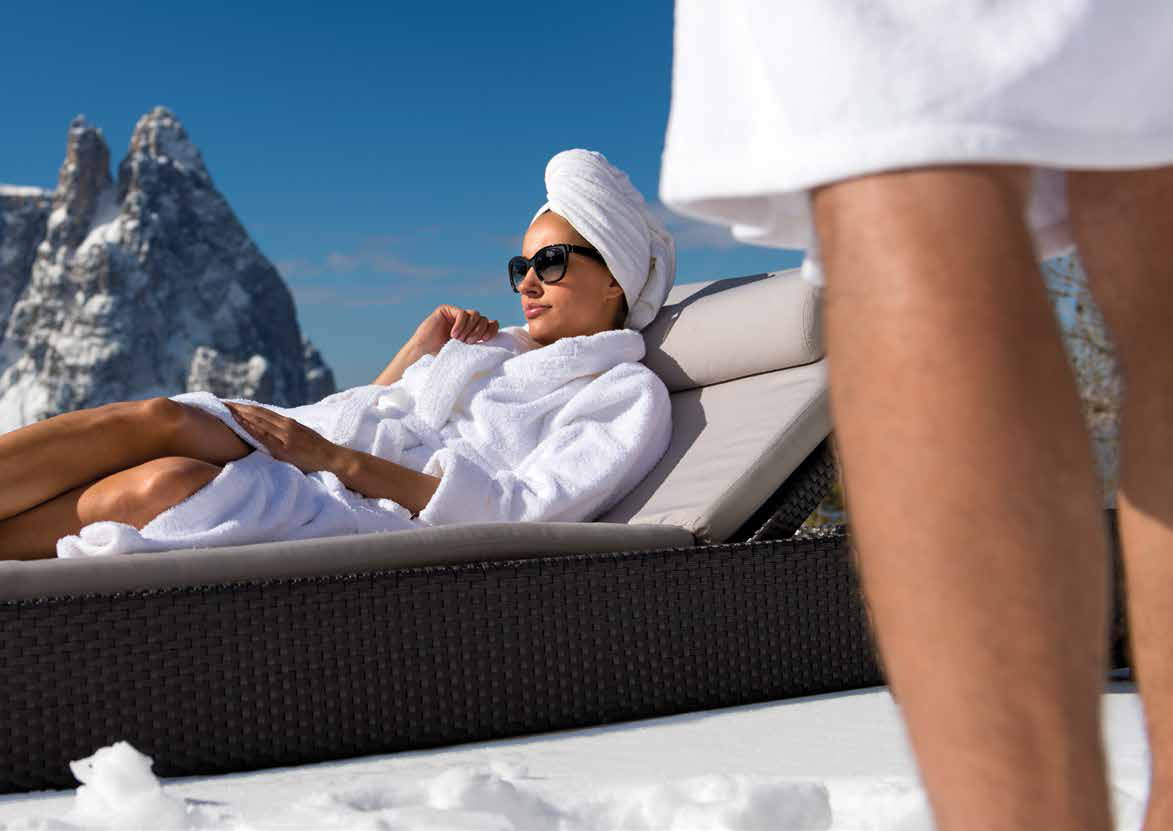 SNOW is loved by everyone!
AREASANA Snow Chambers gives the SAME EXPERIENCE
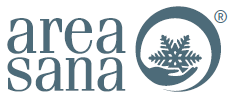 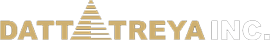 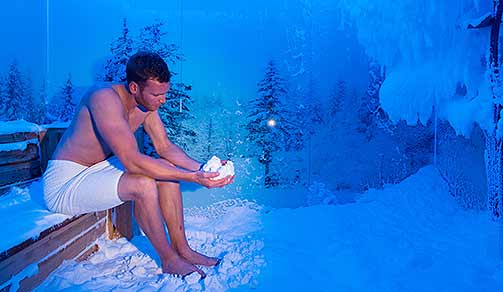 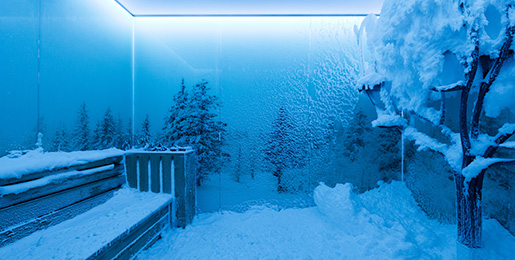 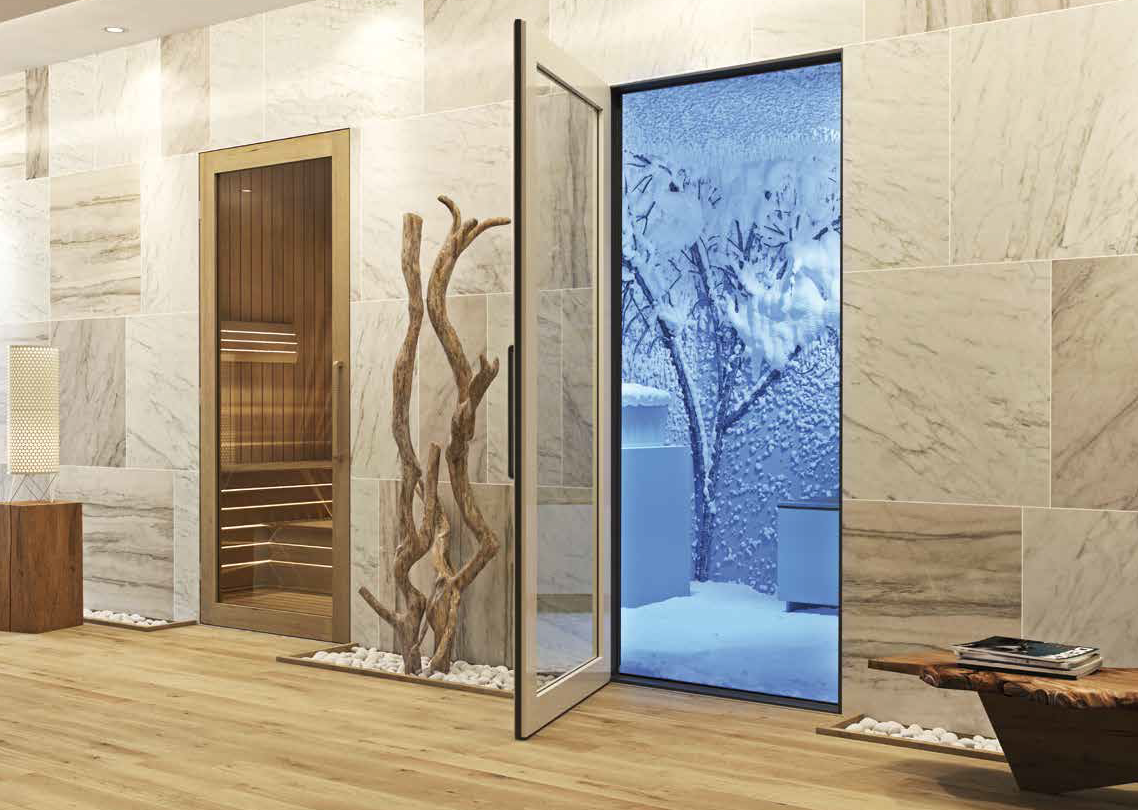 The conventional method suggests a cold water shower   
   after the sauna bath.
 Scientifically proven- cold dry snow is more beneficial 
   after the sauna bath.
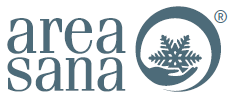 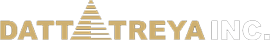 Health Benefits
Stimulates metabolism, increases blood circulation in the muscles and skin and strengthens the immunity.
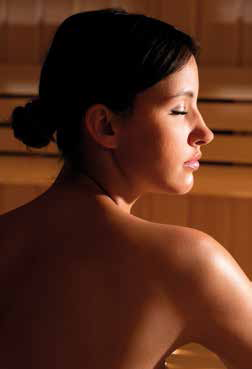 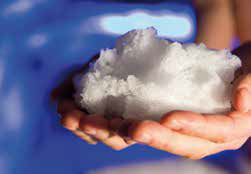 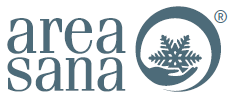 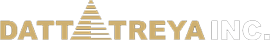 Aesthetics
The influence of warmth and cold on our skin leads to detoxification of the system, improved skin tone and can also reduce wrinkles.
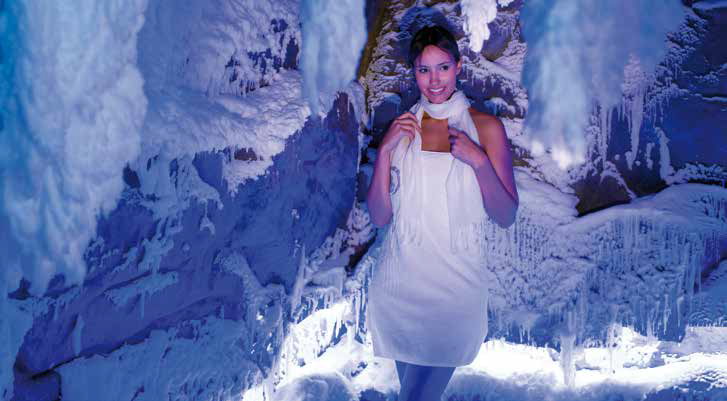 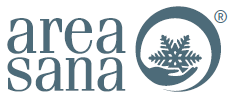 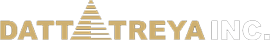 Well Being
Relaxing, revitalizing, stress reducing effects, and endorphin release beneficial for pain receptors
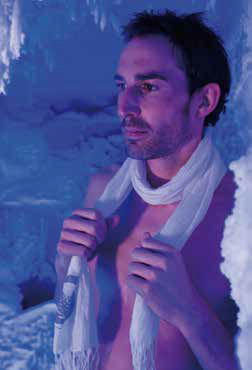 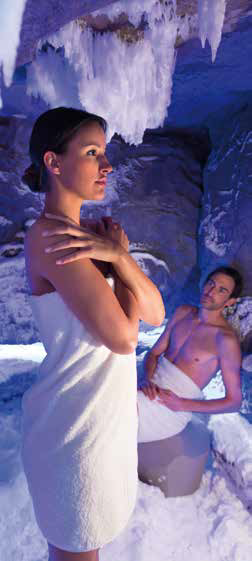 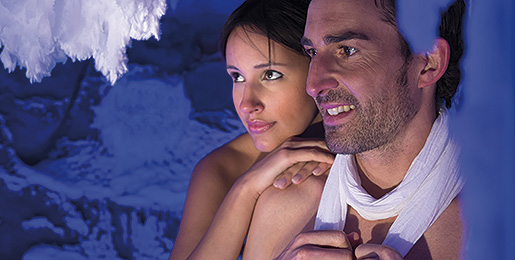 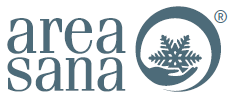 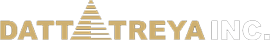 Depending upon the needs of your wellness area, AREASANA is available in various sizes.
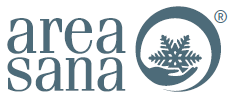 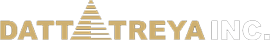 Each AREASANA snow room can be influenced by your design wishes.
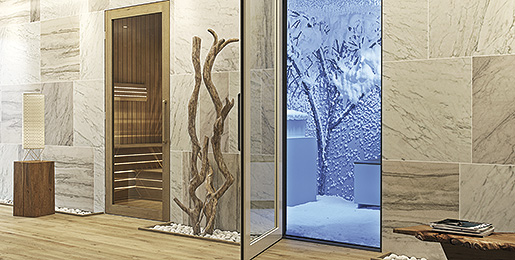 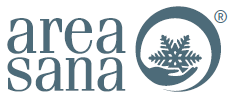 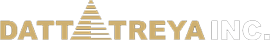 The snow inside the AREASANA snow room is made by using drinking water and air.
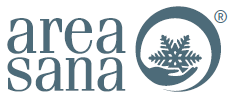 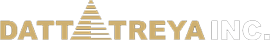 The patented AREASANA package consists of:
The snow room 
 Technical room.
 AREASANA accessories.
 Specialized interiors.
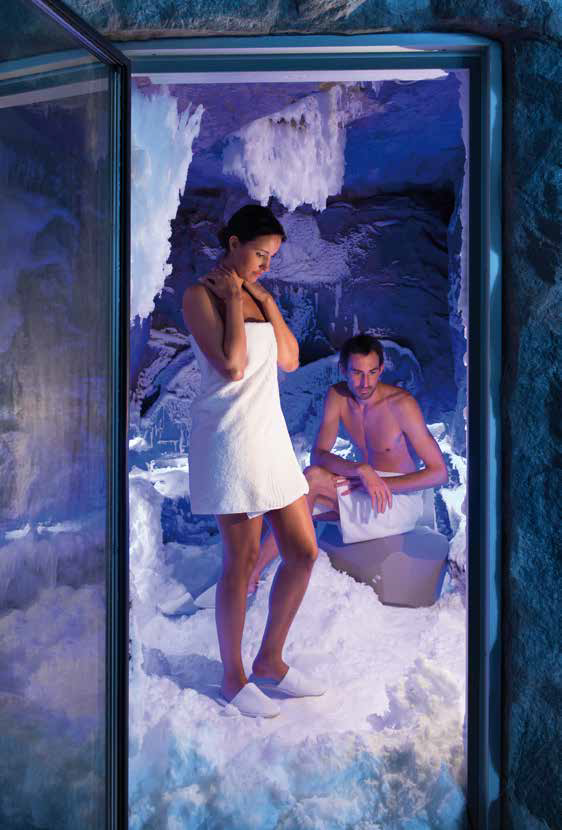 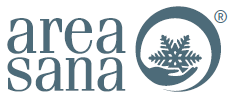 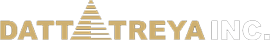 Requirements of AREASANA
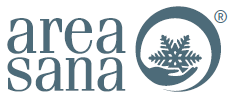 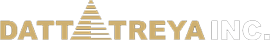 Past Projects
Le Meridien – Dubai
Radisson Sochi – Russia
MGM Grand Hotel –China
Jumeirah Zabeel Saray – Dubai
Abama Resort – Spain
Rixos Belek – Turkey
Rixos Royal Spa Club – Moscow
Belavitta Spa – Italy
Hotel Cornelia – Turkey
Many more Private Villas, Resorts and Palaces of Kings and Queens around the world
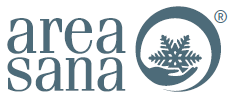 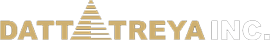 THANK YOU
For further details contact:
Dattatreya INC.
(O): 0265 2974338
(M): 8141673329 
info1@dattatreyainc.com
www.dattatreyainc.com
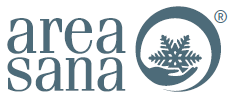 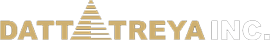